Figure 8. Effects of central load at different eccentricities in retinotopic cortex. (A) Average parameter estimates of ...
Cereb Cortex, Volume 15, Issue 6, June 2005, Pages 770–786, https://doi.org/10.1093/cercor/bhh178
The content of this slide may be subject to copyright: please see the slide notes for details.
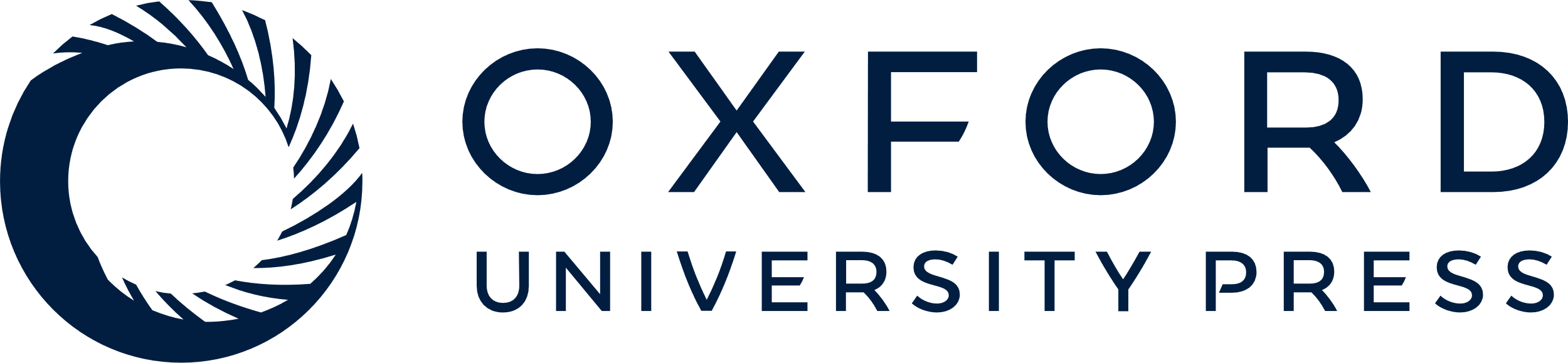 [Speaker Notes: Figure 8. Effects of central load at different eccentricities in retinotopic cortex. (A) Average parameter estimates of activity (±SE) for each condition in visual cortex representing ‘inner’ (∼2–8°) or ‘outer’ (∼8–14°) parts of the visual field (pooled across all areas for simplicity here, as influences of eccentricity did not differ between areas, see main text). Specifically, during contralateral-unilateral and bilateral stimulation, higher load reduced neural responses at inner eccentricities more than at outer eccentricities, so that the differentiation between inner and outer cortical regions in parameter estimates of activity was now attenuated (compare ‘in’ and ‘out’ bars in light gray, versus ‘in’ and ‘out’ bars in dark gray). This pattern was found in each visual area. (B) Same data now further split into four bins of ∼3° eccentricity each, from inner field (bins 1 and 2) through to outer field representation (bins 3 and 4). Parameter estimates of activity (±SE) are averaged over conditions with contralateral visual stimulation (unilateral and bilateral; dark symbols) or without contralateral stimulation (ipsilateral and no checkerboards; white symbols). (C) Visual activations for each stimulation and load condition at each of the four eccentricity bins, with linear regression slopes illustrated for conditions with contralateral checkerboards (unilateral and bilateral) and without contralateral checkerboards (ipsilateral and none). The outer-to-inner gradient in activation during contralateral visual stimulation was significantly shallower during high than low load. Same abbreviations as in Figure 2.


Unless provided in the caption above, the following copyright applies to the content of this slide: Cerebral Cortex V 15 N 6 © Oxford University Press 2004; all rights reserved]